Key concepts:

Meritocracy

Achieved status

Ascribed status

Social integration

Anomie

Particularistic values

Universalistic values

Role allocation

Value consensus

Social solidarity

Human capital (Shultz)
FUNCTIONALIST VIEWS OF EDUCATION
Davis and Moore: view of the role of the education system
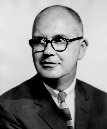 Durkheim: view of the role of the education system
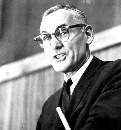 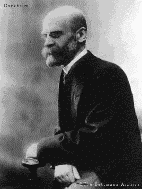 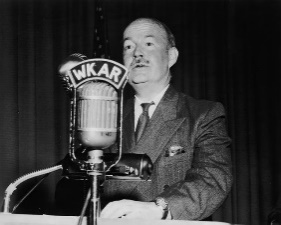 Evaluation: strengths and weaknesses of the theory. How would other theories view it?
Parsons: view of the role of the education system